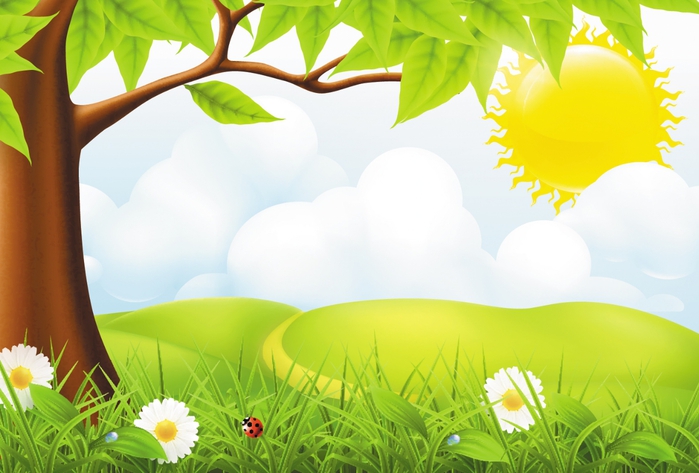 Презентация«Страна пальчиковых игр»
Сидоренко А.В.
МБДОУ ЦРР - д/с №169
Группа «Петушок»
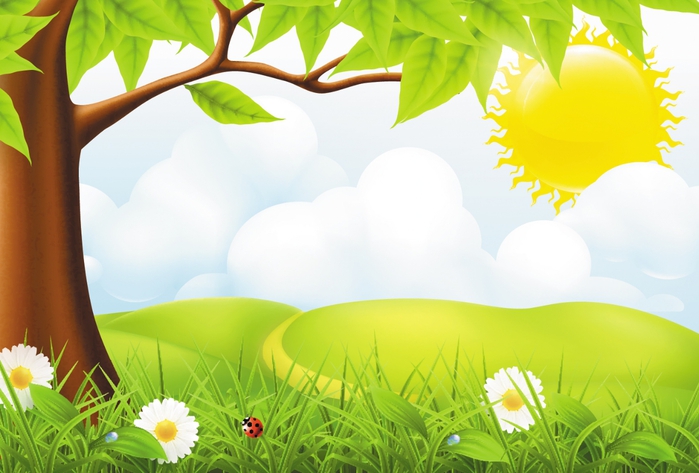 Пальчиковые игры — это общепринятое название занятий на развитие мелкой моторики у детей. Как правило, пальчиковые игры сопровождаются рифмованными историями или сказками, чтобы занятие было интересно ребёнку.
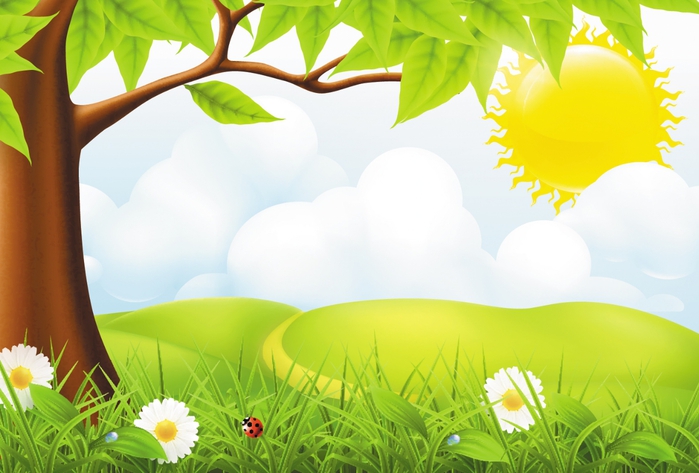 Цель: развитие мелкой моторики рук, детей младшего дошкольного возраста в процессе пальчиковых игр.
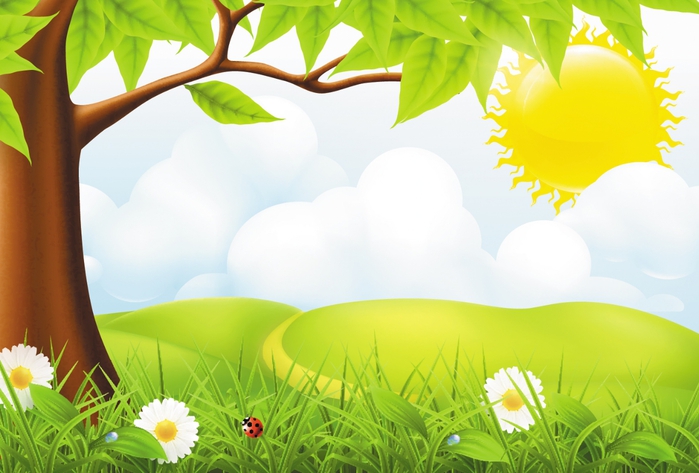 Задачи:
Способствует овладению навыками мелкой моторики;  Помогает развивать речь ребенка;  Повышает работоспособность коры головного мозга;  Развивает у ребенка психические процессы: мышление, внимание, память, воображение;  Снимает тревожность
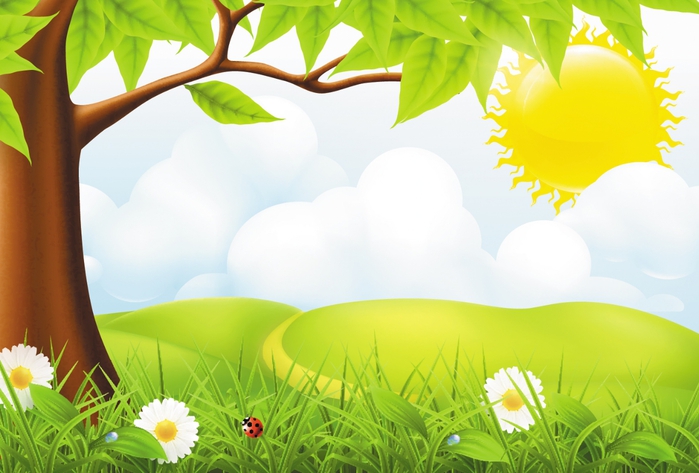 Принципы проведения пальчиковых игр:
• Перед игрой с ребёнком необходимо обсудить её содержание, при этом сразу отрабатывая необходимые жесты, комбинации пальцев, движения. • Выполнять упражнение следует вместе с ребёнком, при этом демонстрируя собственную увлечённость игрой. • При повторных проведениях игры дети нередко начинают произносить текст частично. • Не ставьте перед ребёнком несколько сложных задач сразу. • Никогда не принуждайте. • Стимулируйте подпевание детей, «не замечайте», если они поначалу делают что-то неправильно, поощряйте успехи.
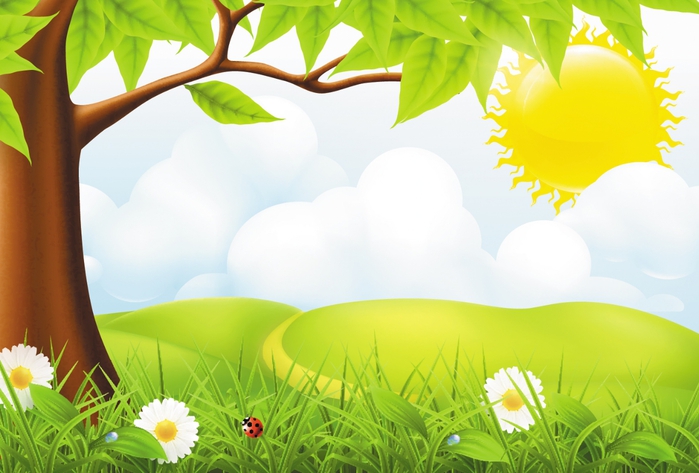 Этапы разучивания игр:
1. Взрослый сначала показывает игру малышу сам. 2. Взрослый показывает игру, манипулируя пальцами и ручкой ребёнка. 3. Взрослый и ребёнок выполняют движения одновременно, взрослый проговаривает текст. 4. Ребёнок выполняет движения с необходимой помощью взрослого, который произносит текст. 5. Ребёнок выполняет движения и проговаривает текст, а взрослый подсказывает и помогает
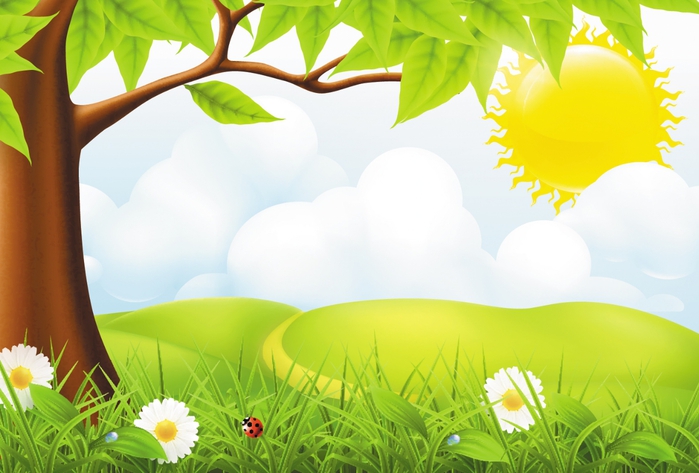 Птичка крылышками машетИ летит к себе в гнездо.Птенчикам своим расскажет,Где она взяла зерно.
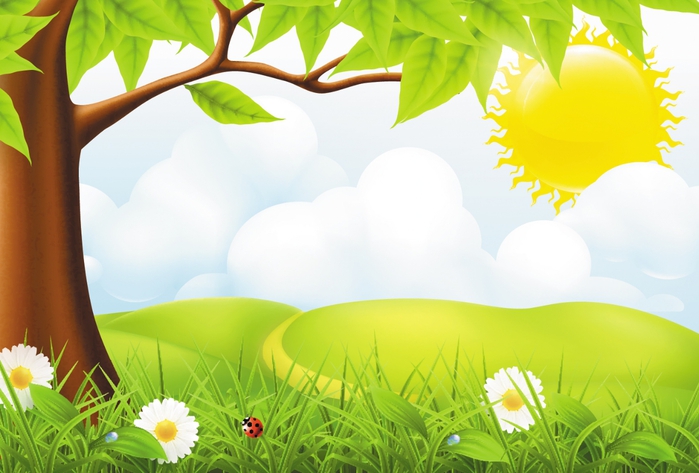 ЛОДОЧКА
Две ладошки прижму
И по морю поплыву.
Две ладошки, друзья, -
Это лодочка моя.
Паруса подниму,
Синим морем поплыву.
А по бурным волнам
Плывут рыбки тут и там.
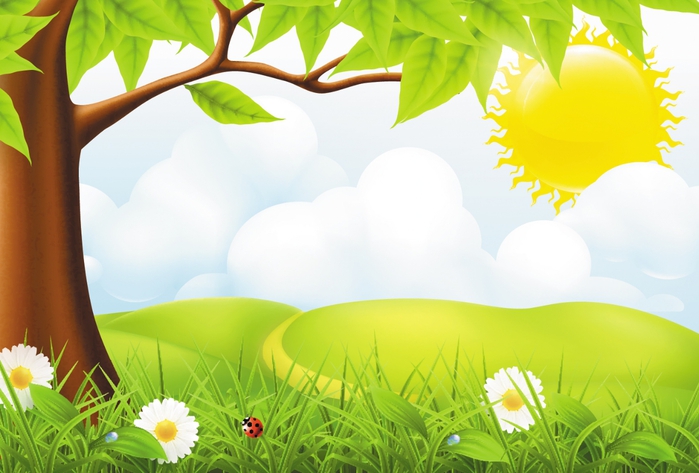 Рыбка
Рыбка плавает в водице.Рыбке весело играть.Рыбка, рыбка, озорница, Мы хотим тебя поймать.Рыбка спинку изогнула, Крошку хлебную взяла.Рыбка хвостиком вильнула, Быстро-быстро уплыла.
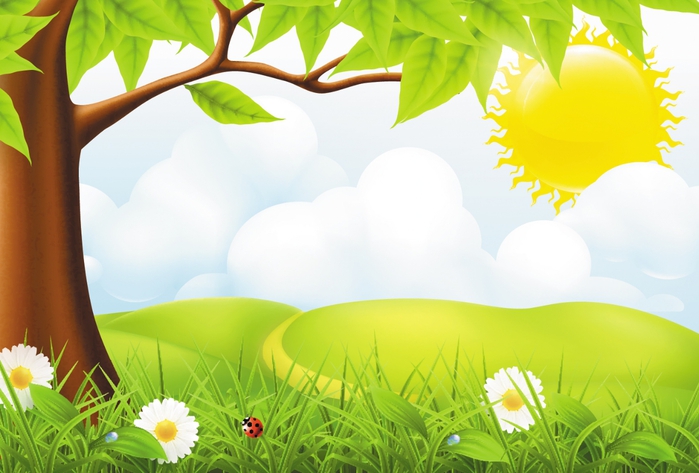 Новый дом
Тук-тук-тук, тук-тук-тук!Молоток бери мой друг!Мы построим новый дом,Есть еще одно, повыше.Есть труба вверху на крыше.Дом готов, зовем гостей:Приходите поскорей!
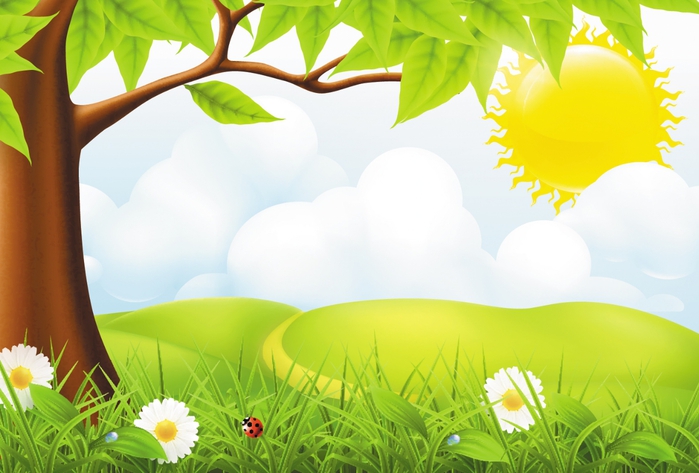 Замок
На дверях висит замокКто его открыть не смог? Мы замочком повертим Мы замочком покрутим И открыли!
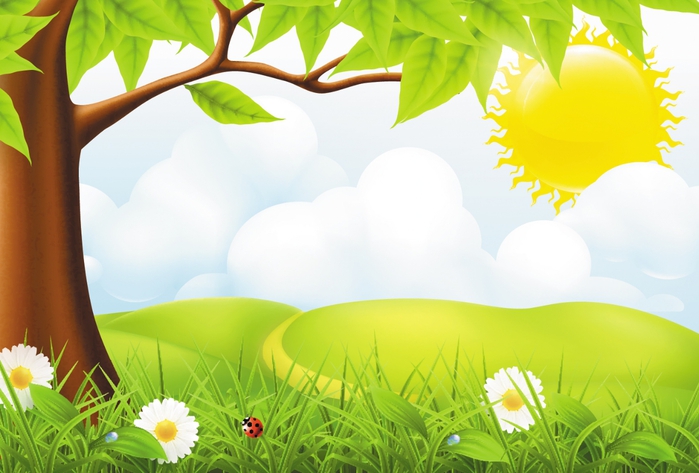 Детский сад
В нашей группе все друзьяСамый младший- это я.Это Маша, Это Саша, Это Юра, Это Даша.
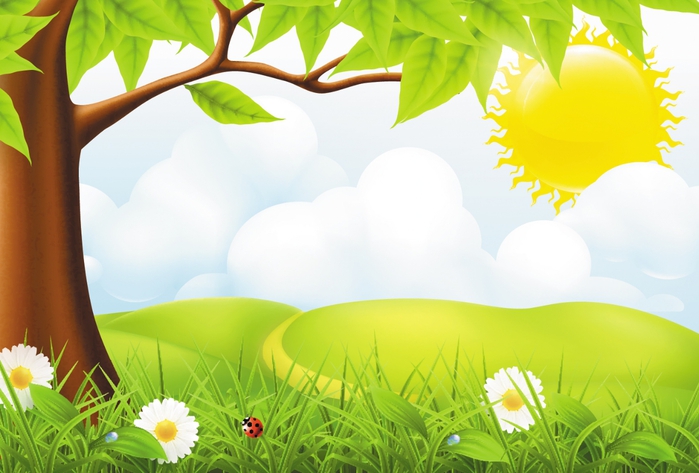 Кулачок
Этот пальчик — маленький, Этот пальчик — слабенький, Этот пальчик — длинненький, Этот пальчик — сильненький, Этот пальчик —толстячок,
Ну а вместе — кулачок!
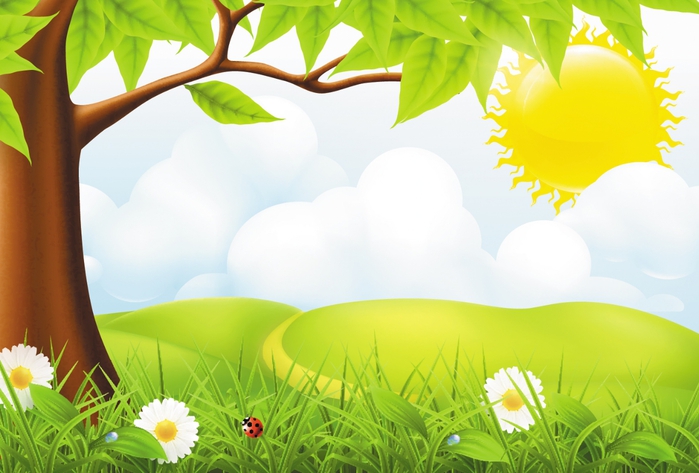 Дождик
Дождик лей, лей, лей.
На меня и на людей.
На людей по ложке,
На меня – по крошке,
А на Бабу-Ягу
Лей по целому ведру.
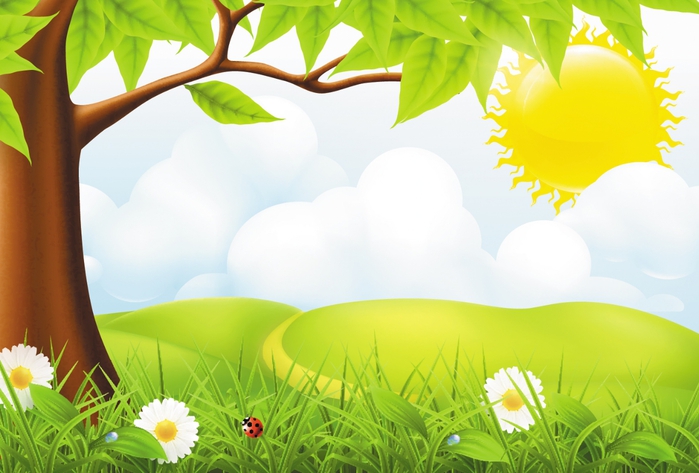 Пальчики
Этот пальчик мой танцует.
Этот вот кружок рисует.
Этот пальчик локо скачет,
Будто лёгкий, легкий мячик.
А мизинчик, мой малышка,
Коготком скребёт, как мышка.
А большой мой, толстячок,
Спать улегся на бочок.
А теперь все по порядку
Пальцы делают зарядку.
Что, устали? Отдыхайте,
Спите, пальцы, засыпайте!
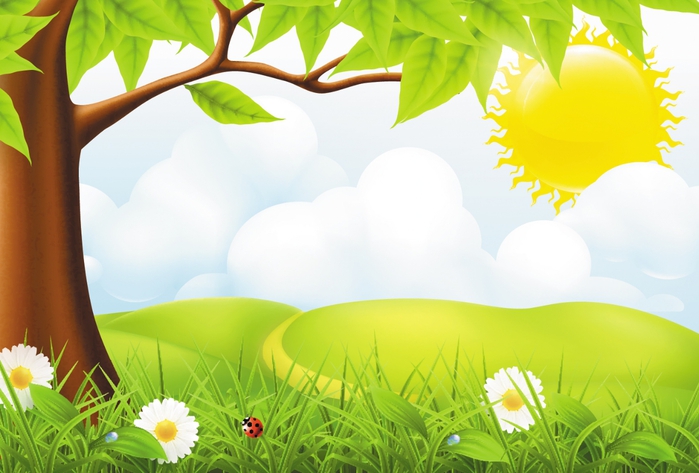 Спасибо заВнимание